Мастер-класс «Использование материалов М. Монтессори в индивидуальной и самостоятельной деятельности дошкольника»
Подготовила: 
                      Степовикова Яна Александровна
                      воспитатель МДОАУ №10 

г. Новокубанск 2022г.
«Никогда не помогай ребенку делать то, что он, как ему кажется, может сделать сам».                                                      М.Монтессори
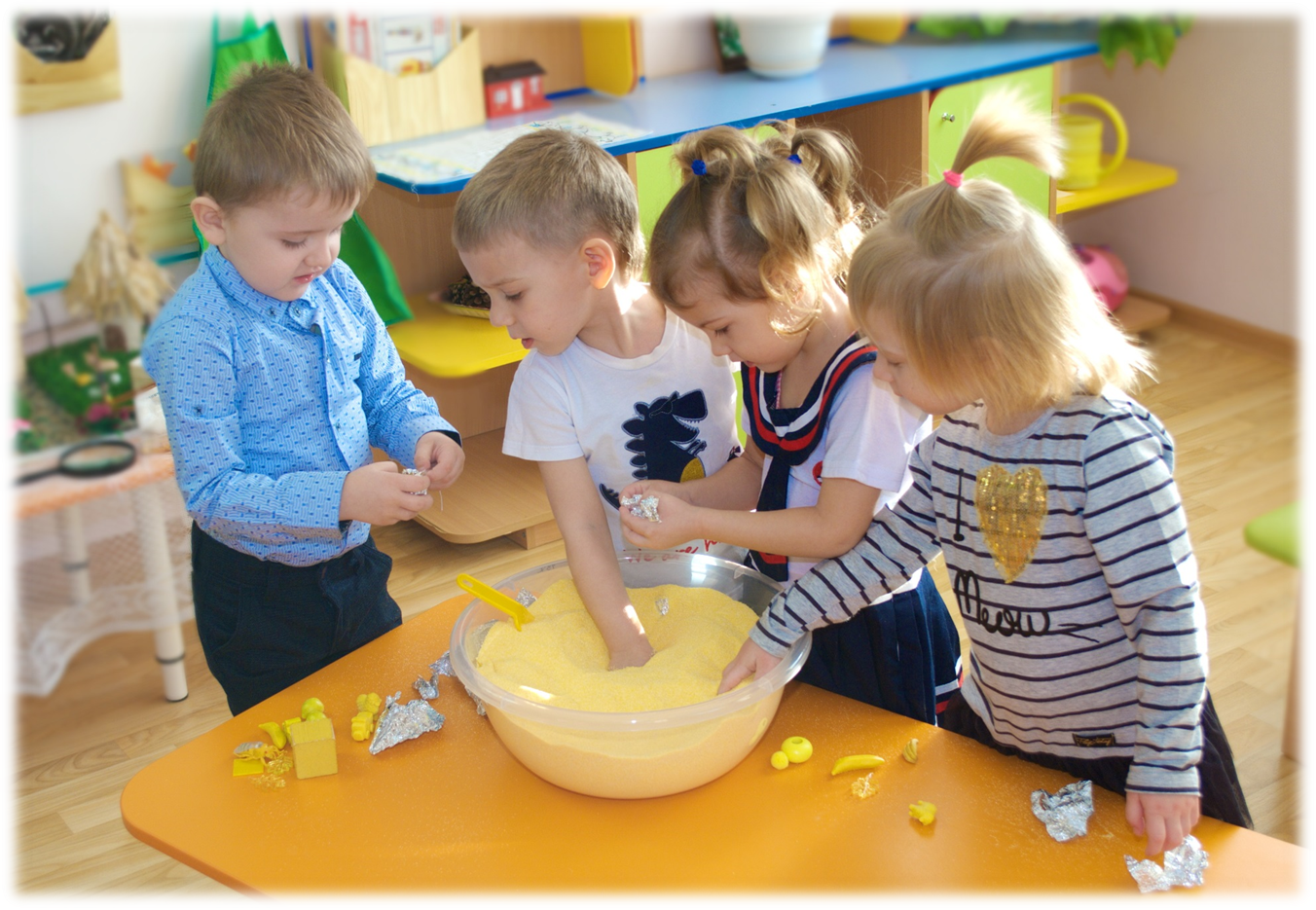 Методика Марии Монтессори на базе дошкольного учреждения – это универсальная технология.
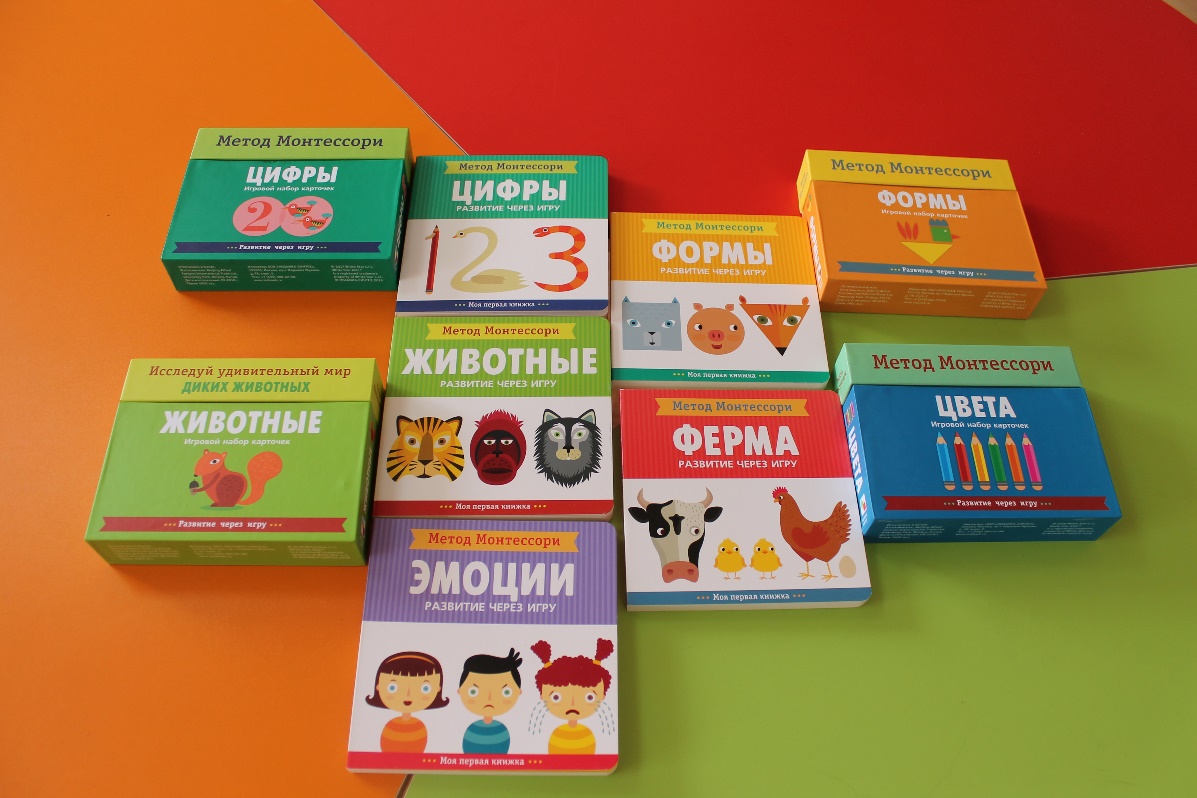 Предметные зоны Монтессори – среды в МДОАУ № 10
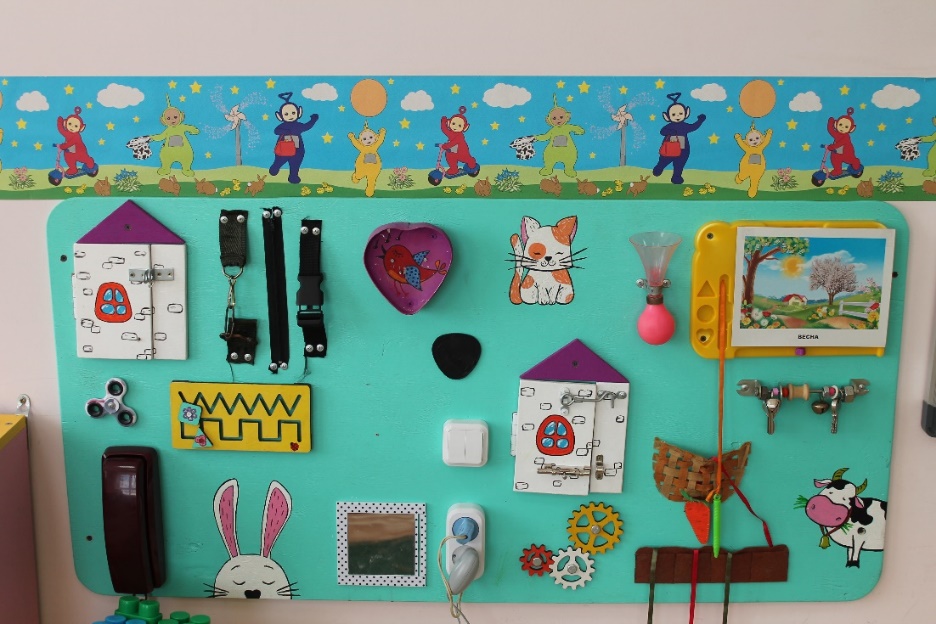 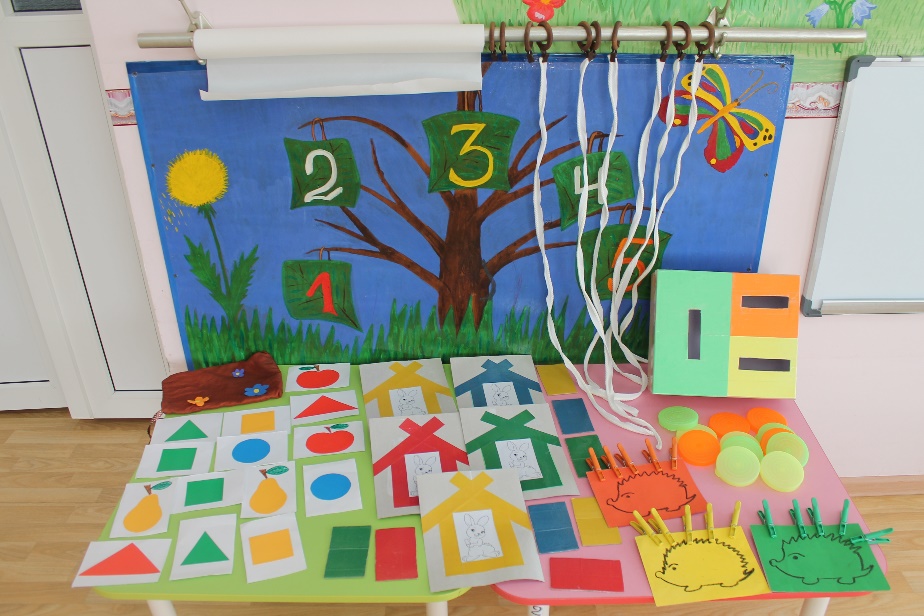 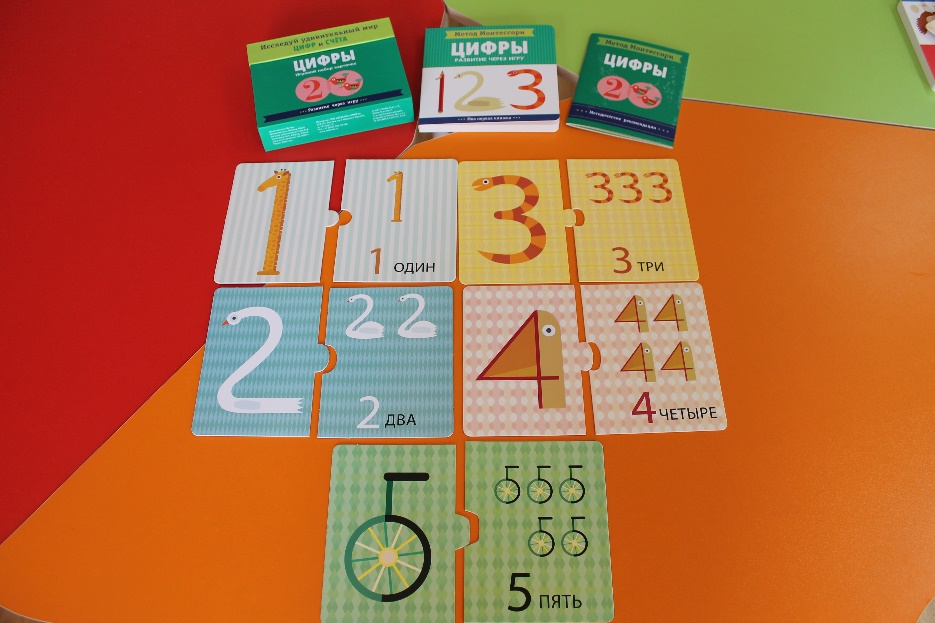 Причинно-следственная зона
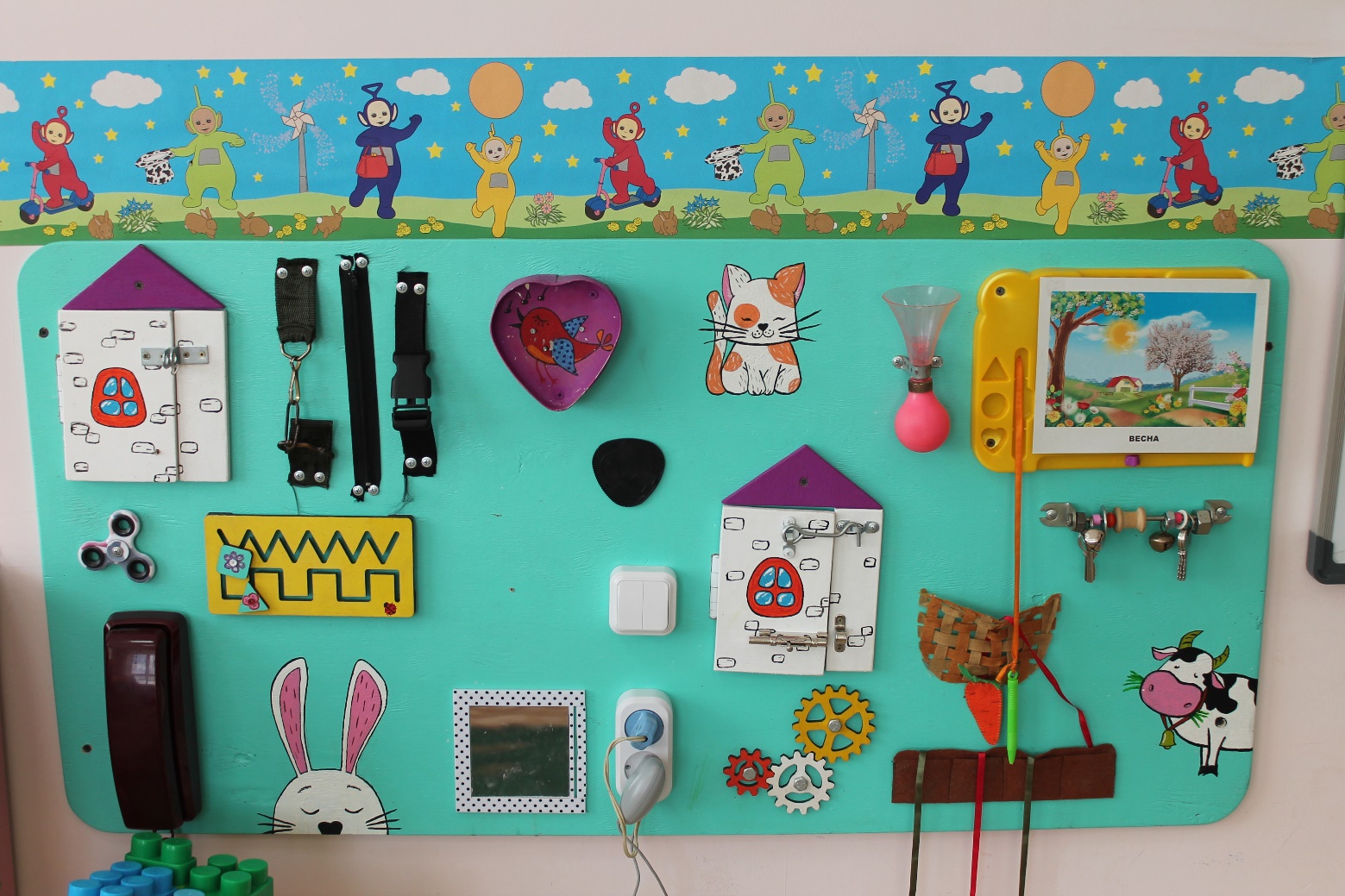 Зона сенсорного развития
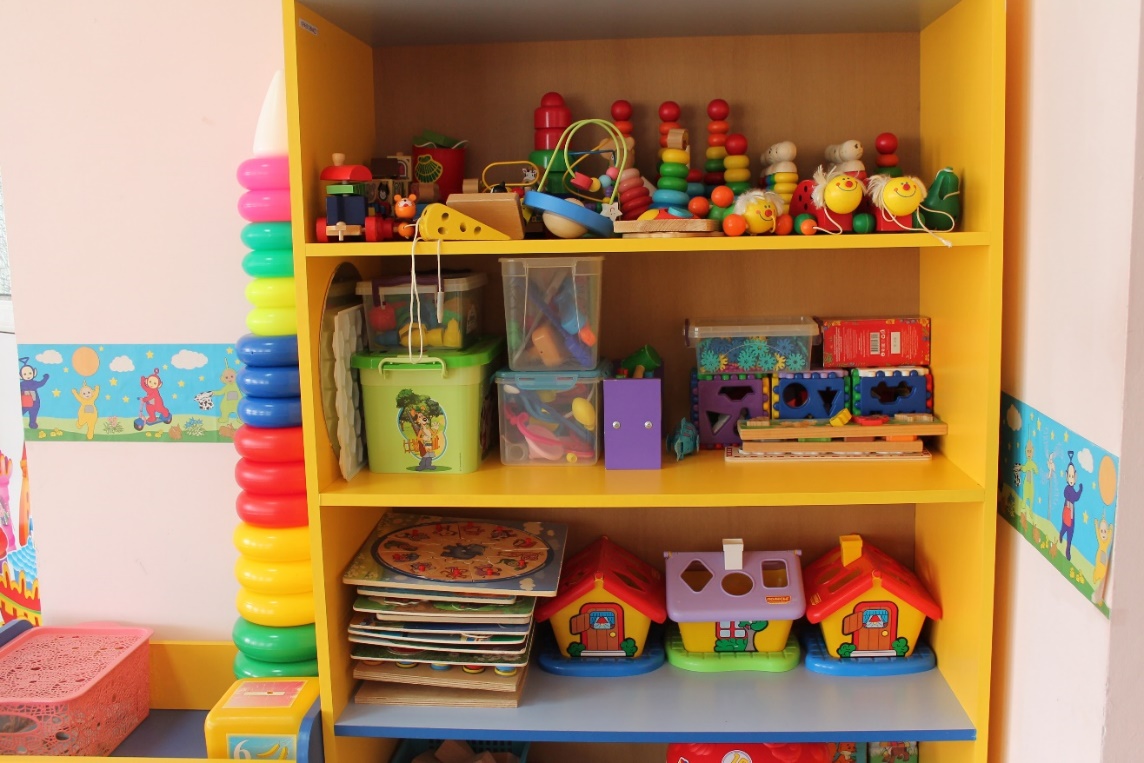 Зона речевого развития
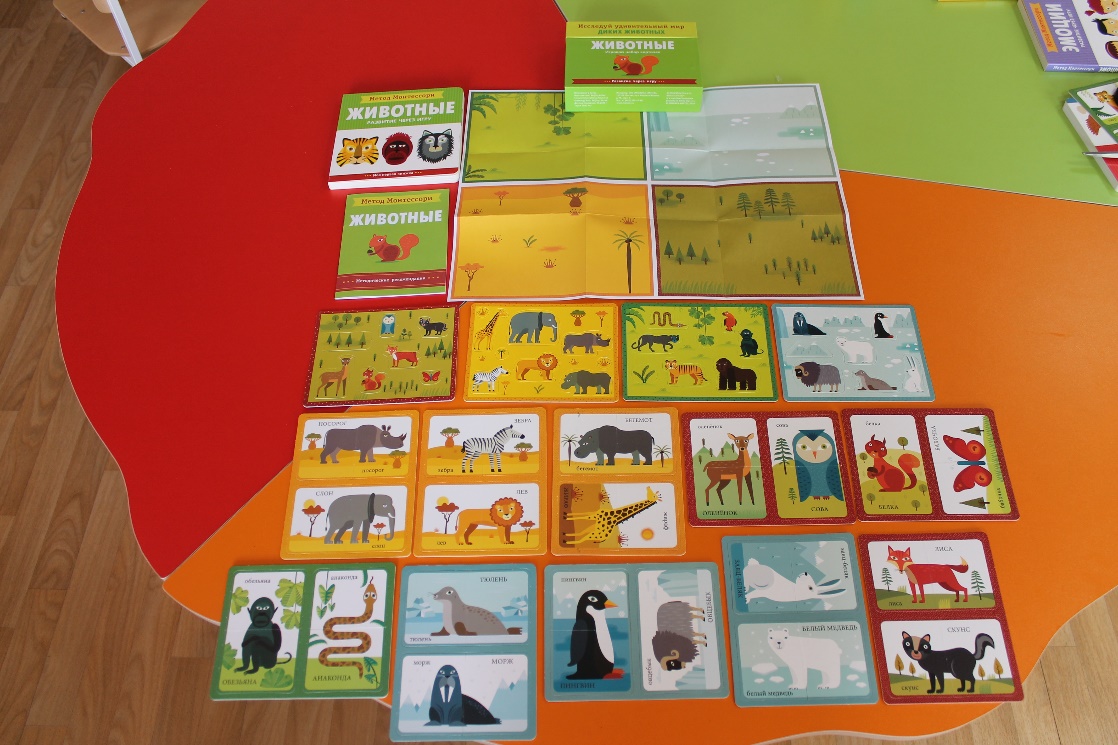 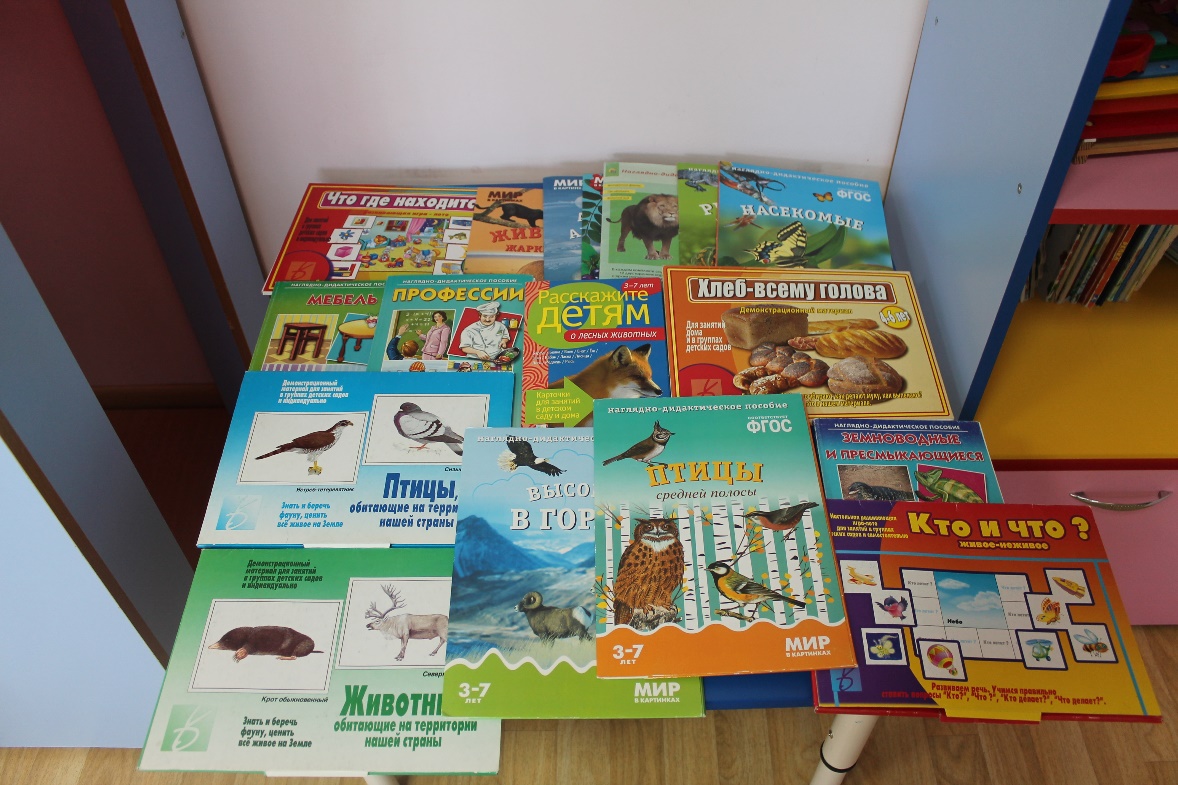 Зона продуктивной изо-деятельности
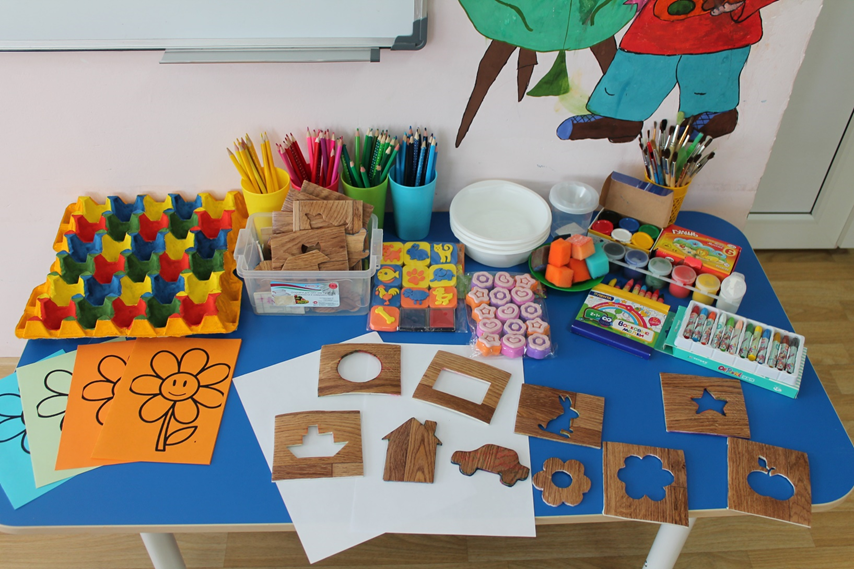 Зона упражнений с сыпучими материалами
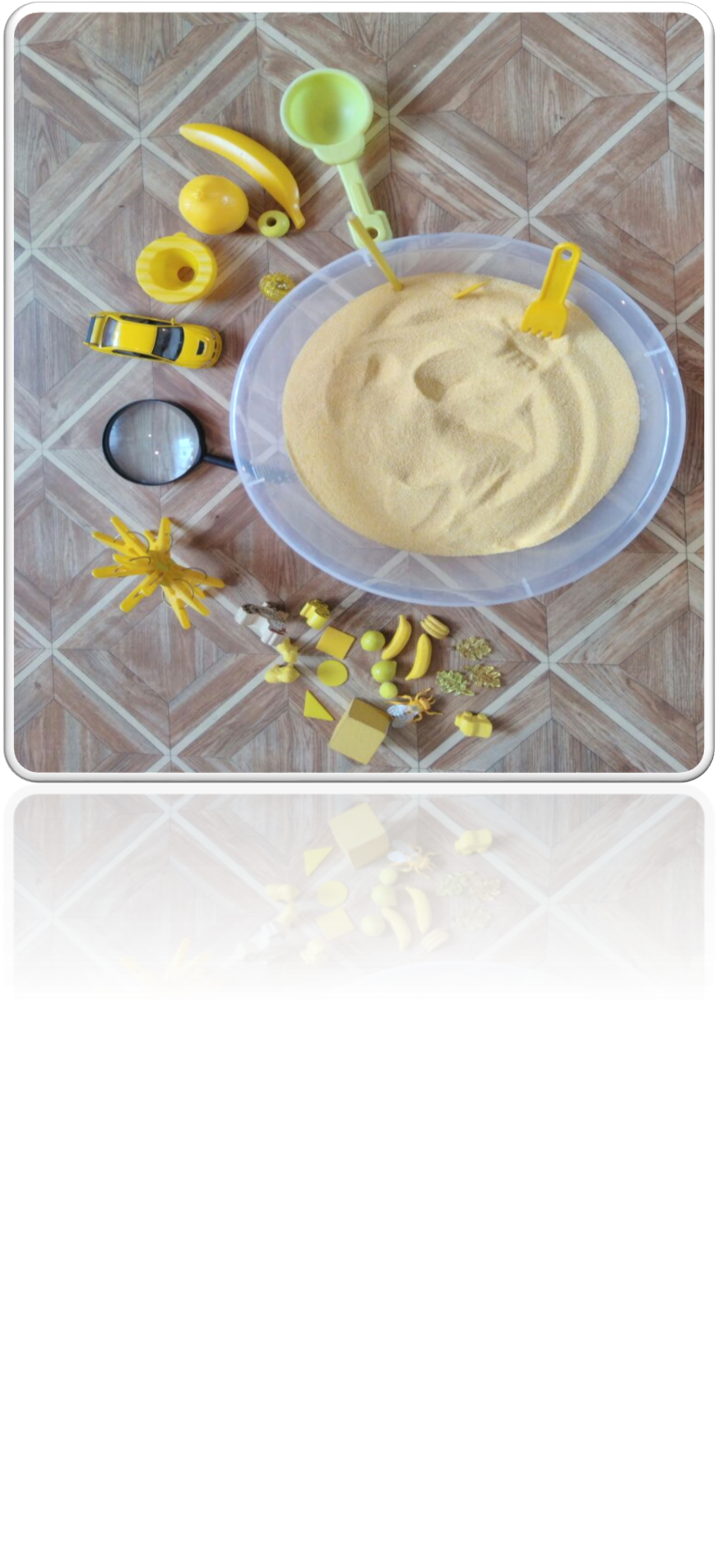 Игра «Цветовые пары»
Игра «Цветовой круг»
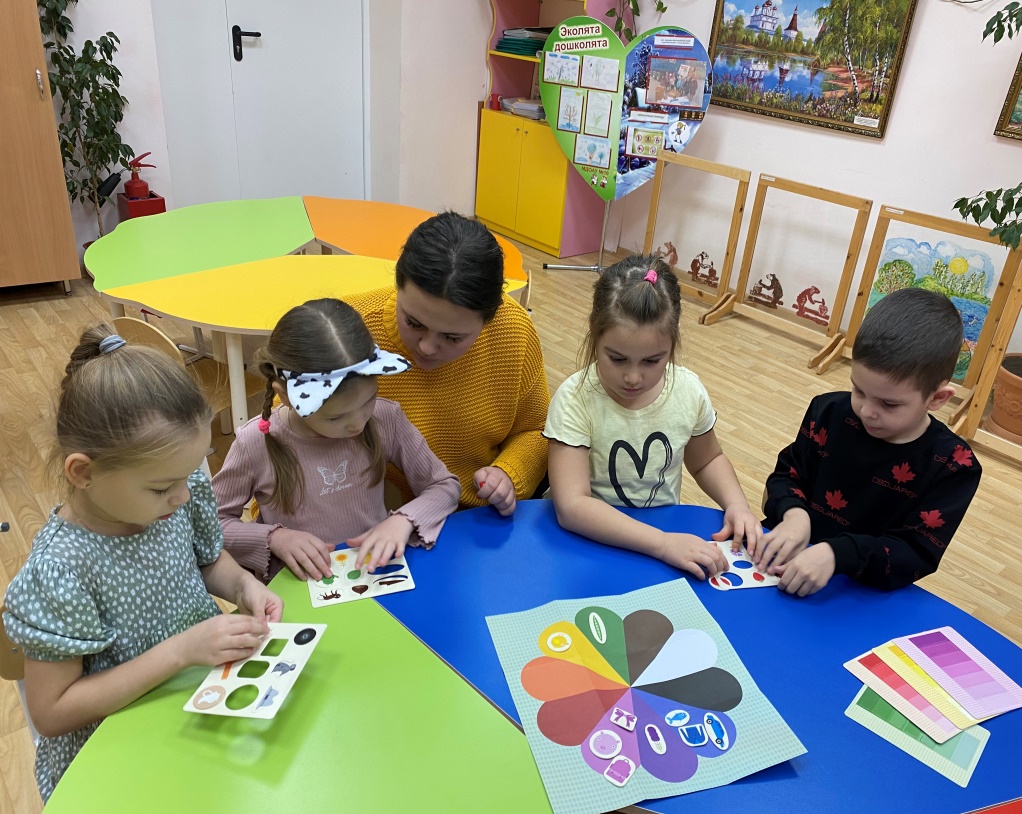 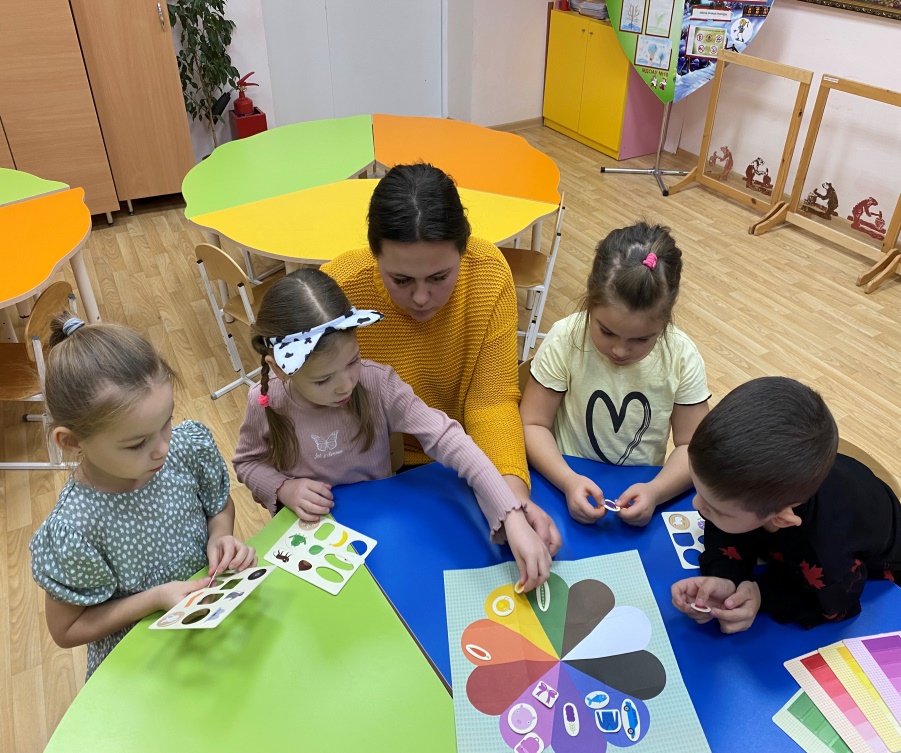 Разминка
Игра «Постер-сортер»
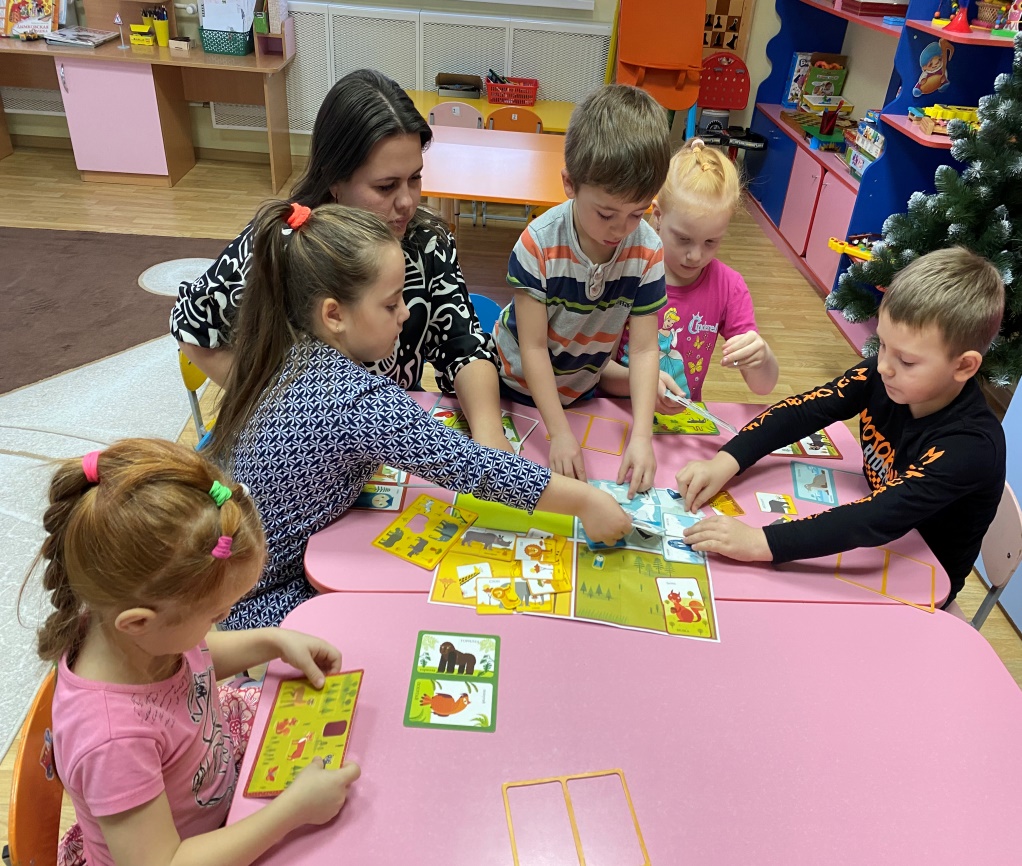 Спасибо 
за внимание!